Escuela Normal de Educación preescolar 
Licenciatura en Educación Preescolar 
Cuadro del Desarrollo Humano 
Curso: Desarrollo y Aprendizaje 
Competencias de la unidad de aprendizaje

 • Plantea las necesidades formativas de los alumnos de acuerdo con sus procesos de 
   desarrollo y de aprendizaje, con base en los nuevos enfoques pedagógicos . 
• Establece relaciones entre los principios, conceptos disciplinarios y contenidos del plan y 
  programas de estudio en función de logro de aprendizaje de sus alumnos, asegurando la 
  coherencia y continuidad entre los distintos grados y niveles educativos .
 • Utiliza los recursos metodológicos y técnicos de la investigación para explicar, comprender 
   situaciones educativas y mejorar su docencia.

Monserrat Alejandro Sánchez N° 1
Joselyn Andrea Domínguez Flores N° 10
Mónica María Espinosa  Sánchez N° 11
Zaceht Michel Hernandez Breniz  N° 14
Dulce Monserrat Palomo Uribe N° 18 
Ciclo : 2021-2022
Semestre:1   sección: A
Gerardo Garza Alcalá
  Saltillo, Coahuila de Zaragoza                                                                                                                                Noviembre, 2021
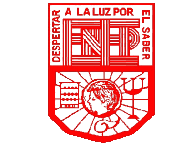 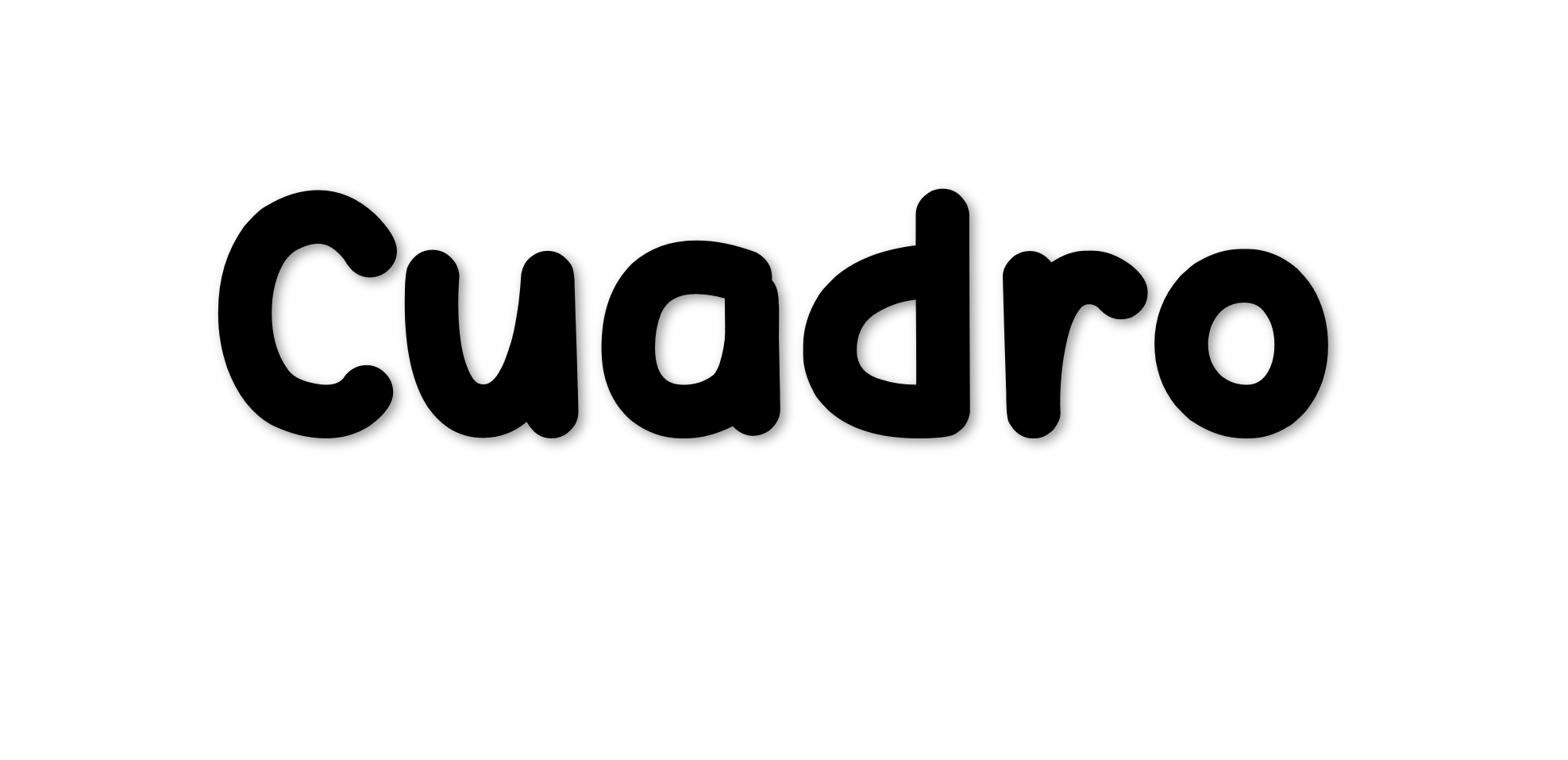 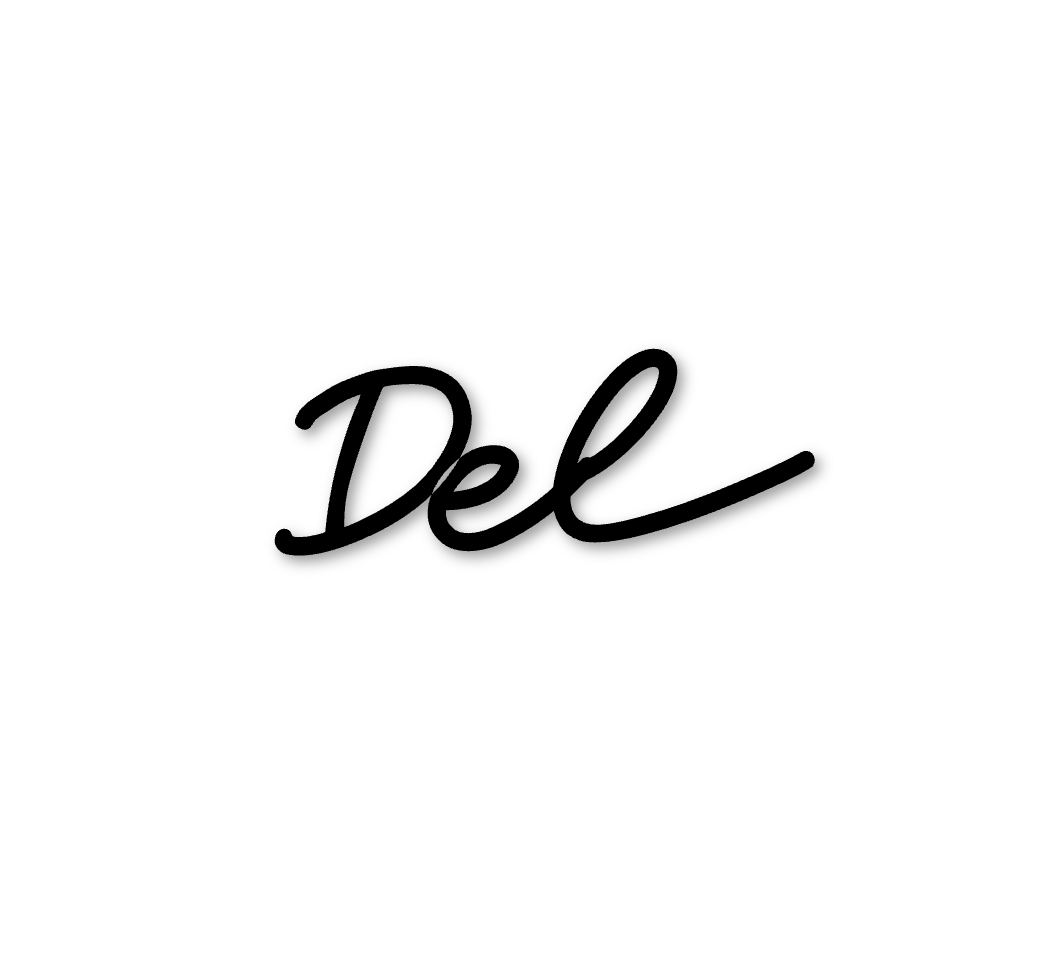 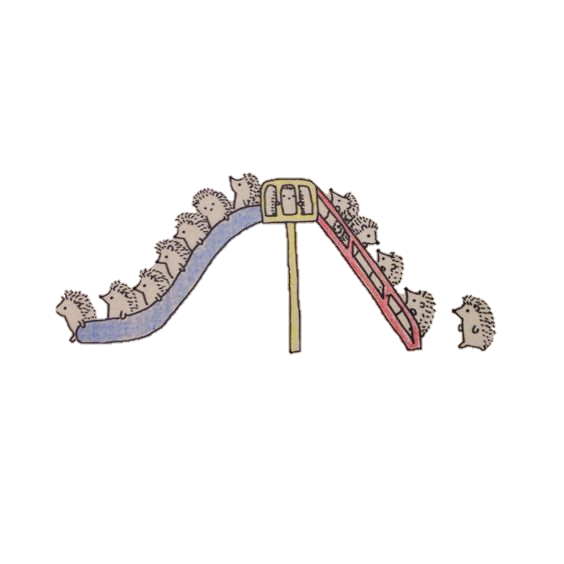 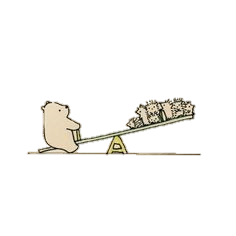 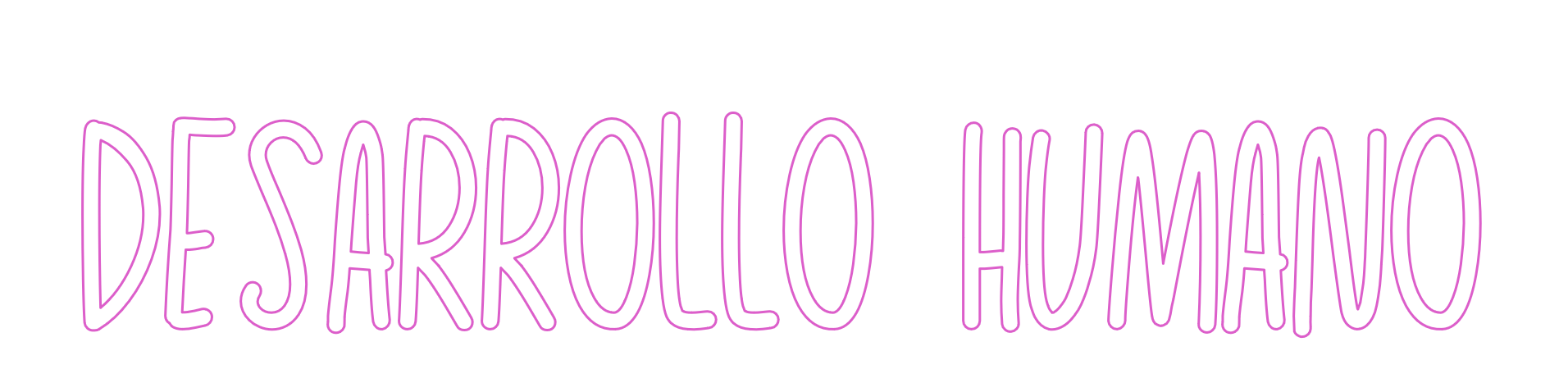 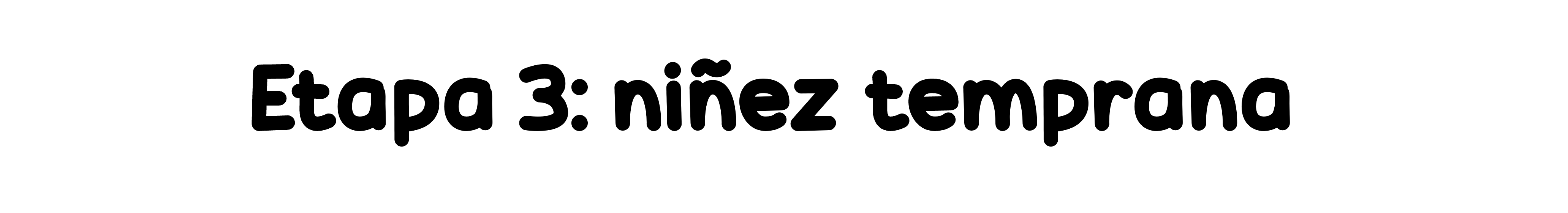 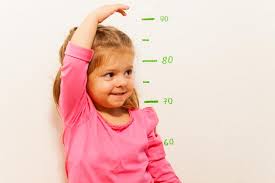 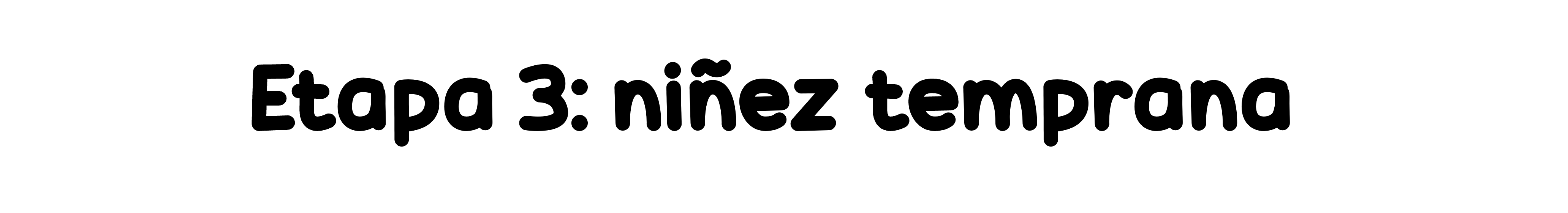 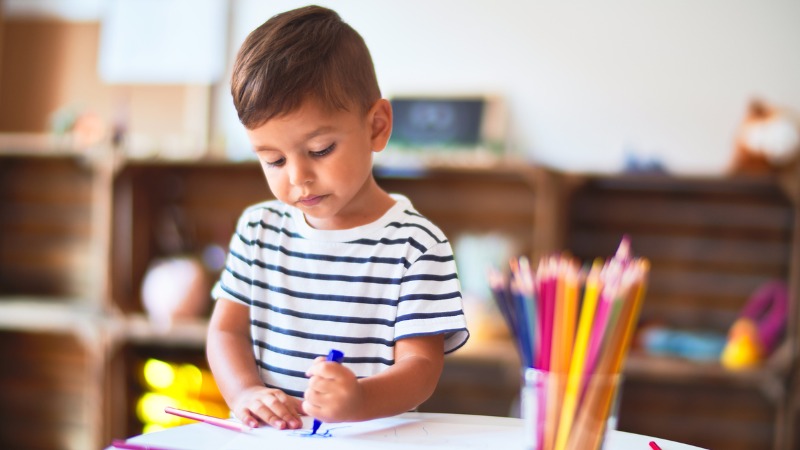 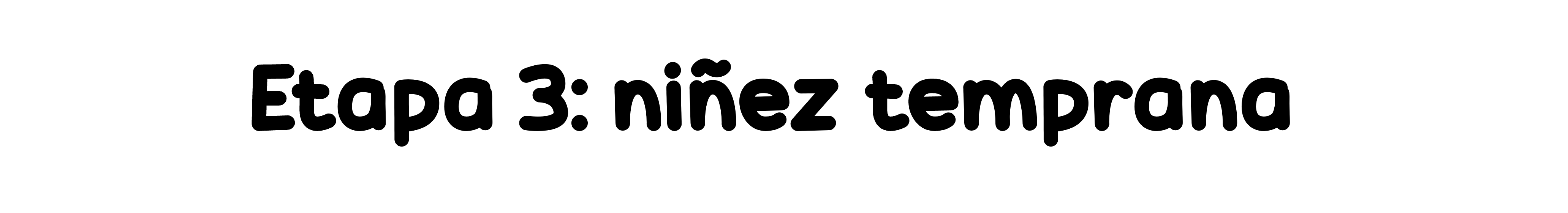 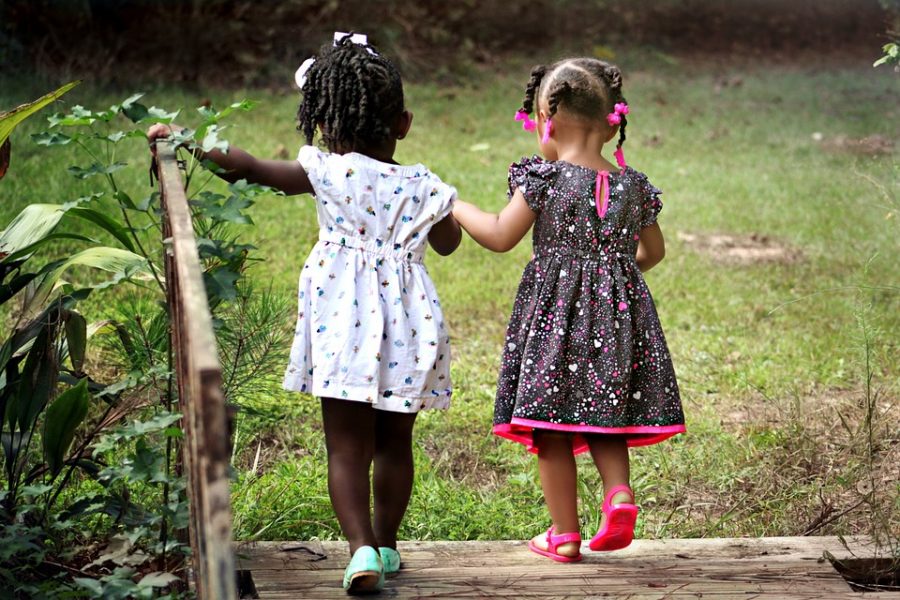